Knowledge-Centered Support: Why Bother?
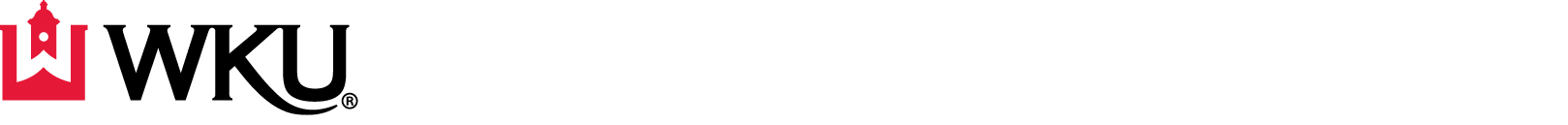 Kaliegh Belda – IT Helpdesk Consultant
Knowledge-Centered Support: Why Bother?
What is Knowledge-Centered Support?
Set of practices and processes that focuses on knowledge as a key asset of the organization
Development began in 1992 by the Consortium for Service Innovation
Premise: Capture, Structure, and Re-use knowledge
Knowledge-Centered Support: Why Bother?
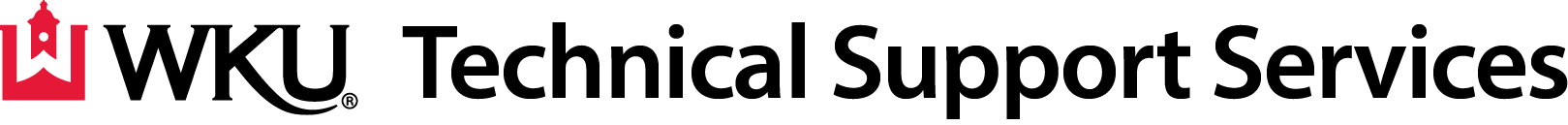 Benefits
Re-active vs. being unnecessarily proactive
Reduced search time
Builds confidence by providing support “ammo”
Reduced training time
Adds to job duties without interfering with support
Central repository for higher tier information
Knowledge-Centered Support: Why Bother?
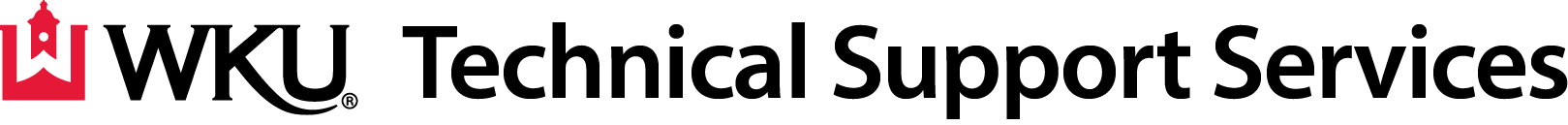 Knowledge-Centered Support: Why Bother?
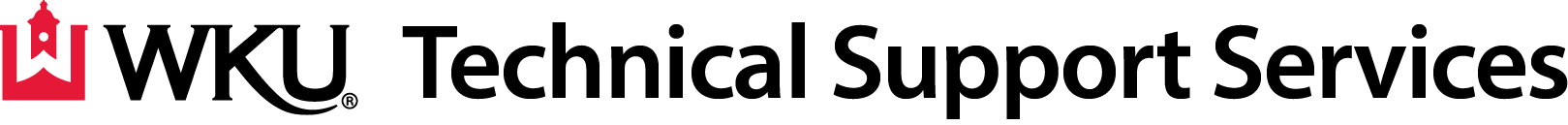 Support Roles
KCS I – New to the Knowledge Base and the majority of employees will stay this level. Can create and edit their own articles before approval.
KCS II – Create, edit, and approve articles
KCS III – Create, edit, approve, publish, delete, performs maintenance and create categories in the Knowledge Base.
Knowledge-Centered Support: Why Bother?
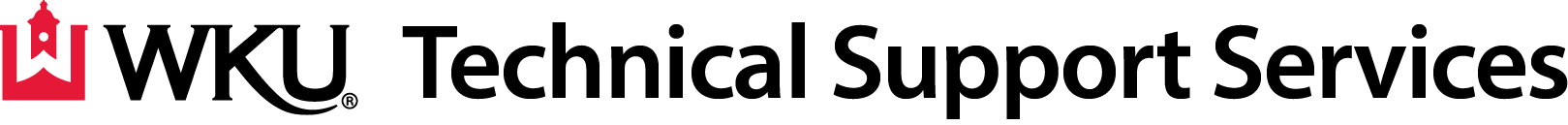 Process of Creating Articles
Knowledge doesn’t exist when needed? Create it.
Articles are edited in down time
Maintenance is done in down time
Articles are sent to the KCS II and KCS III for approval
Once approved, they become known as good knowledge
KCS II and KCS III should not approve own articles
Knowledge-Centered Support: Why Bother?
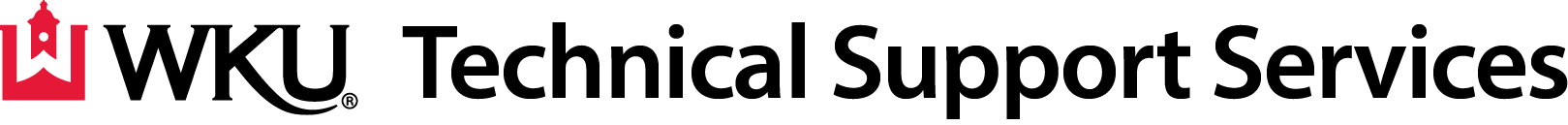 Maintenance Tools
Percentage of Articles Linked to Tickets – Ratio of linked articles to closed tickets
Spot Checking – Random articles are edited on the fly
Edits Submitted by Users – End users provide feedback on the article. Internal users provide feedback through existing ticketing system.
Usage of Article –Based on usage of the article you decide to make it forward facing.
Knowledge-Centered Support: Why Bother?
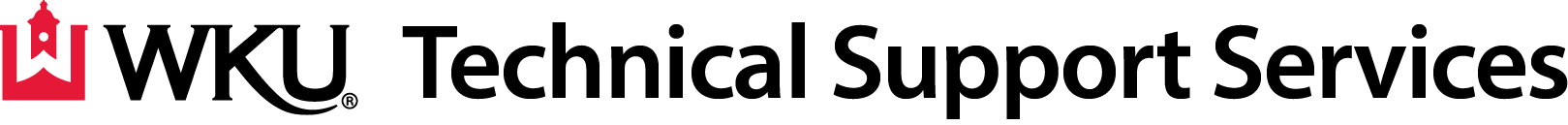 Starting Out
Find a small core team
Get trained
Pilot with just the core team
Get your Helpdesk trained
Start branching out to volunteers outside of Helpdesk
The success will speak for itself
Knowledge-Centered Support: Why Bother?
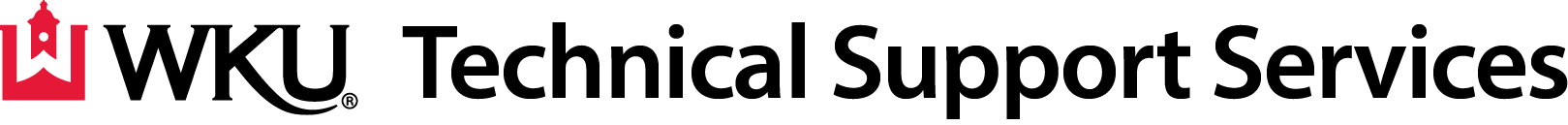 1. Finding a Small Core Team
Qualities you are looking for:
Volunteers
Preferably from the Helpdesk or the first area you are piloting
Attention to detail
Passion for change
Drive after the “new” wears off
Knowledge-Centered Support: Why Bother?
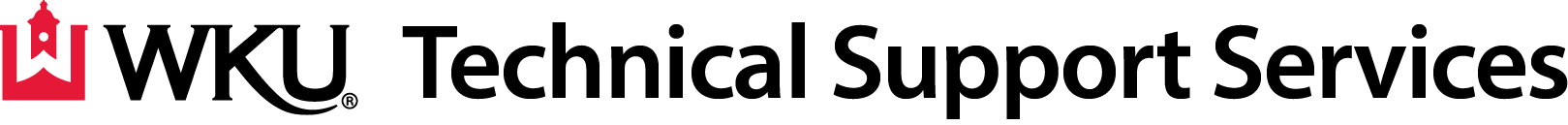 2. Getting Trained
HDI
HDI KCS Foundation
HDI KCS Principles
Consortium for Service Innovation
KCS Academy
KCS Practices Guide
KCS Adoption Guide
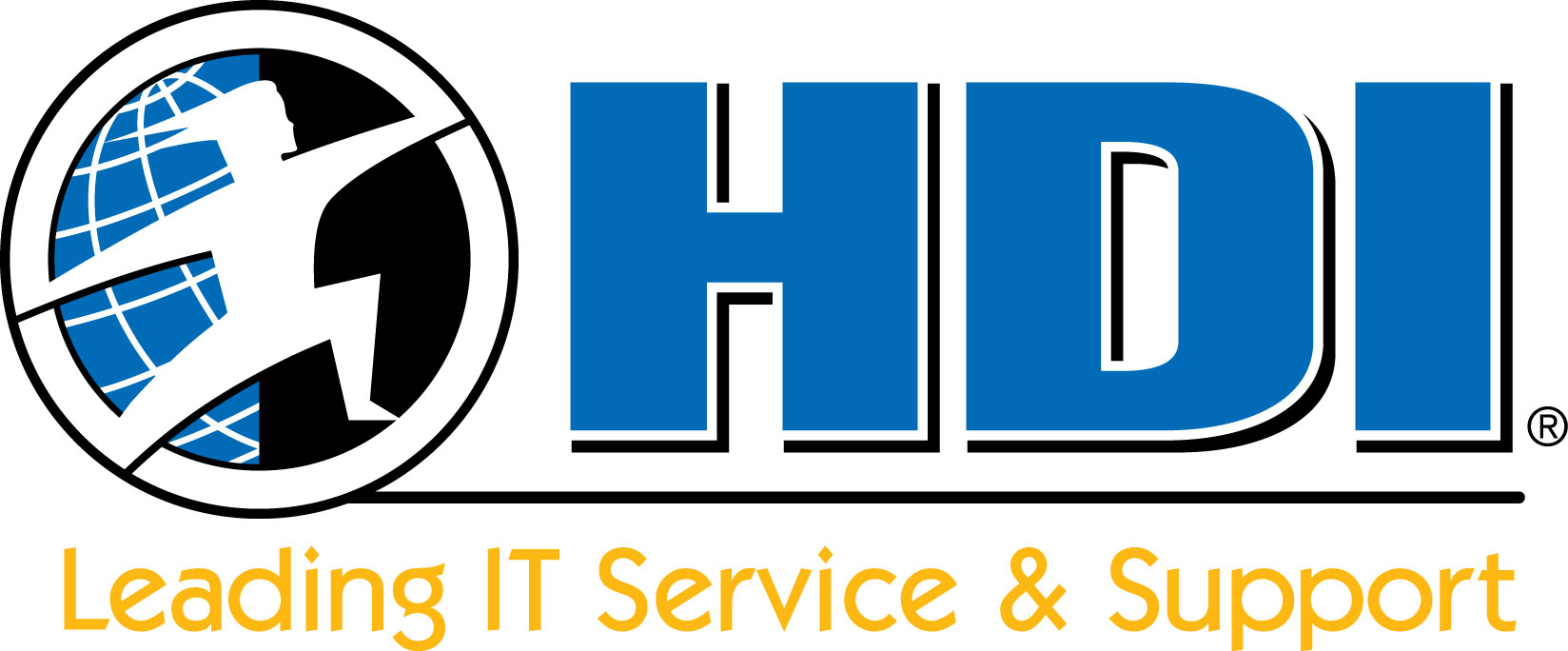 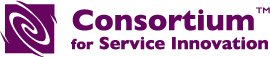 Knowledge-Centered Support: Why Bother?
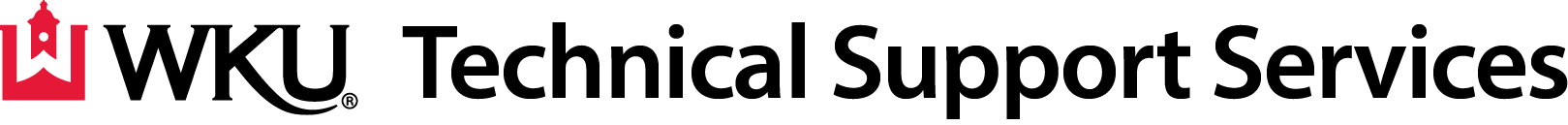 3. Pilot with the Core Team
Work out your KCS Style Guide
Practice maintenance
Coach each other
Work out the kinks first
Knowledge-Centered Support: Why Bother?
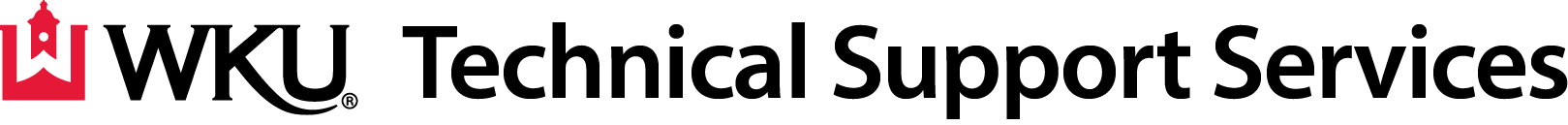 4. Getting your Helpdesk Trained
Getting trained is ideal
Time for your KCS II and IIIs to shine
Give adequate time to grow before branching out to the rest of your organization
Knowledge-Centered Support: Why Bother?
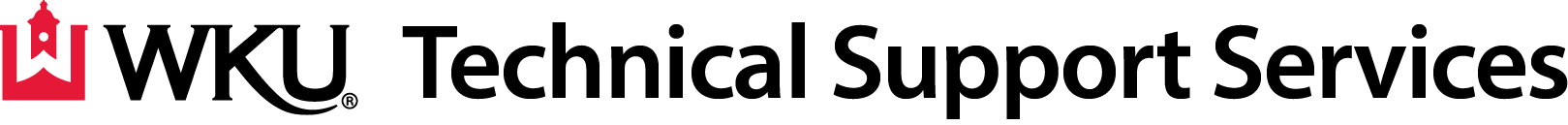 5. Branching Out
Find more volunteers. If no volunteers start with smaller areas first
Getting trained is ideal
Emphasize all of the benefits that you have already reaped because of your smaller pilot
Help make it a part of their core workflow. Make it worth it
Knowledge-Centered Support: Why Bother?
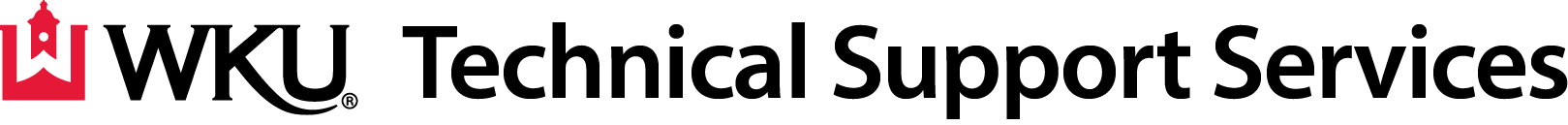 6. Spreading the Success
Document internal knowledge
Incorporate KCS when interacting with other areas in organization
Share articles with end users 
Integrate it into self-service tools
Knowledge-Centered Support: Why Bother?
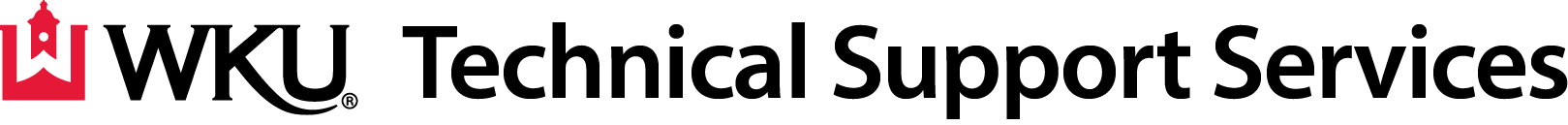 Contact Information
Kaliegh Belda
kaliegh.belda@wku.edu
270-745-4918
Thank You!